Introduction to networking
The lecture 1
Basic introduction to networking
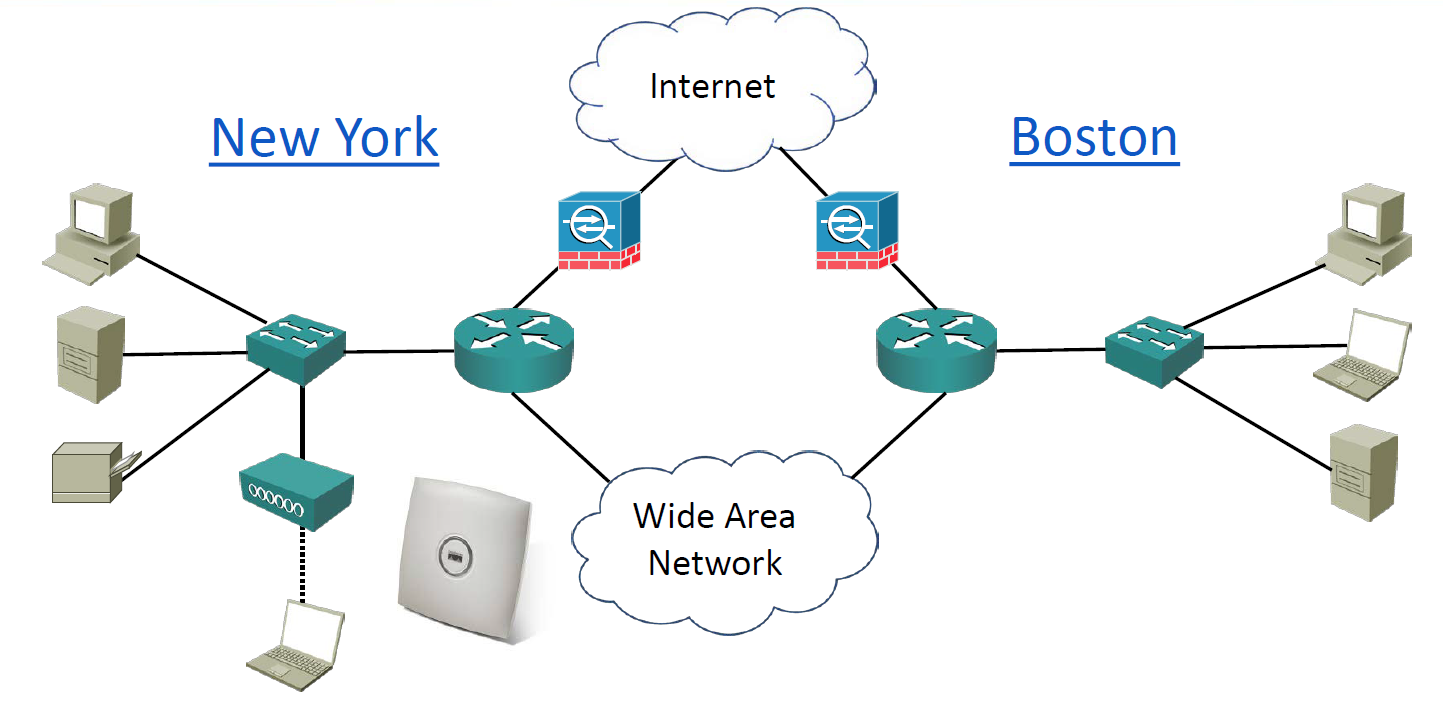 Network characteristics
Topology
Speed
Cost
Security
Availability
Scalability
Reliability
The OSI Open Systems Interconnect Model
OSI Reference Model -Encapsulation
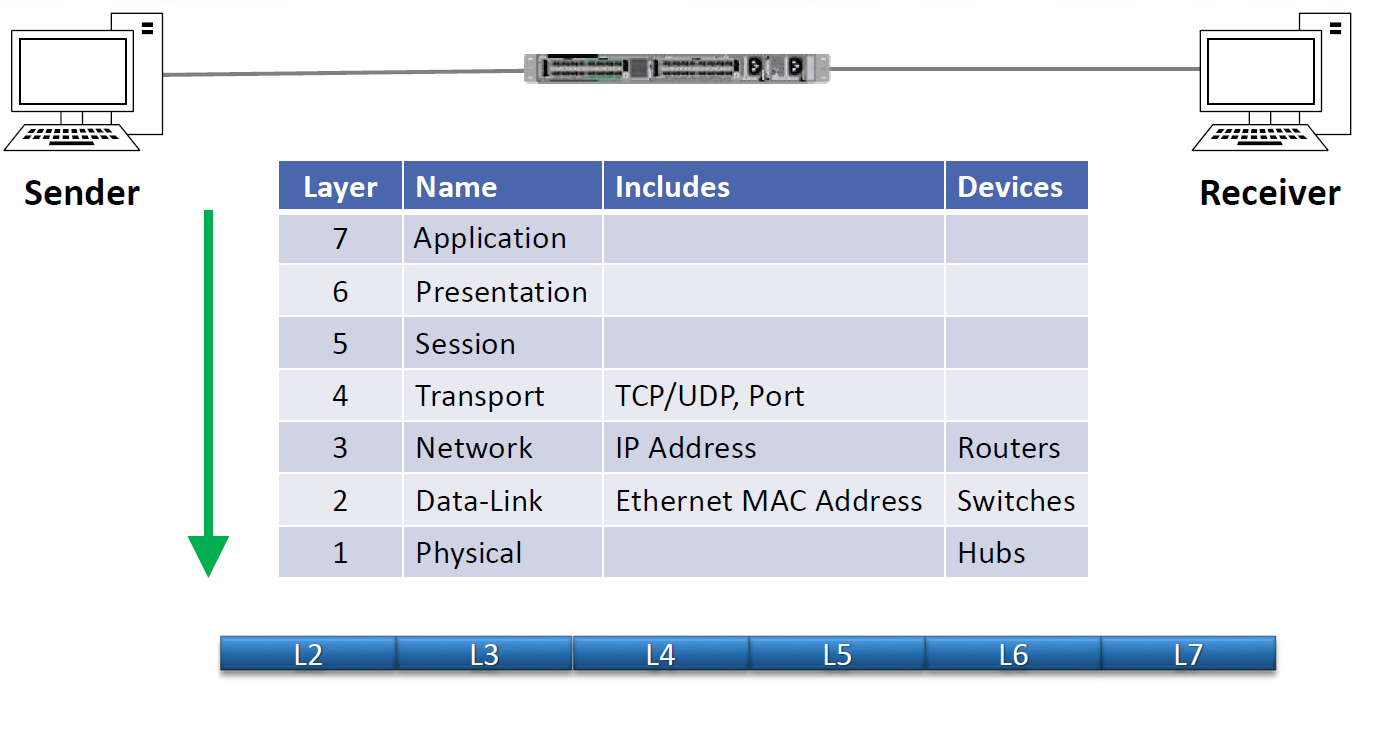 OSI Model Benefits
The OSI Open Systems Interconnect Model
The TCP/IP Suite
Comparing the OSI Model with the TCP/IP Stack
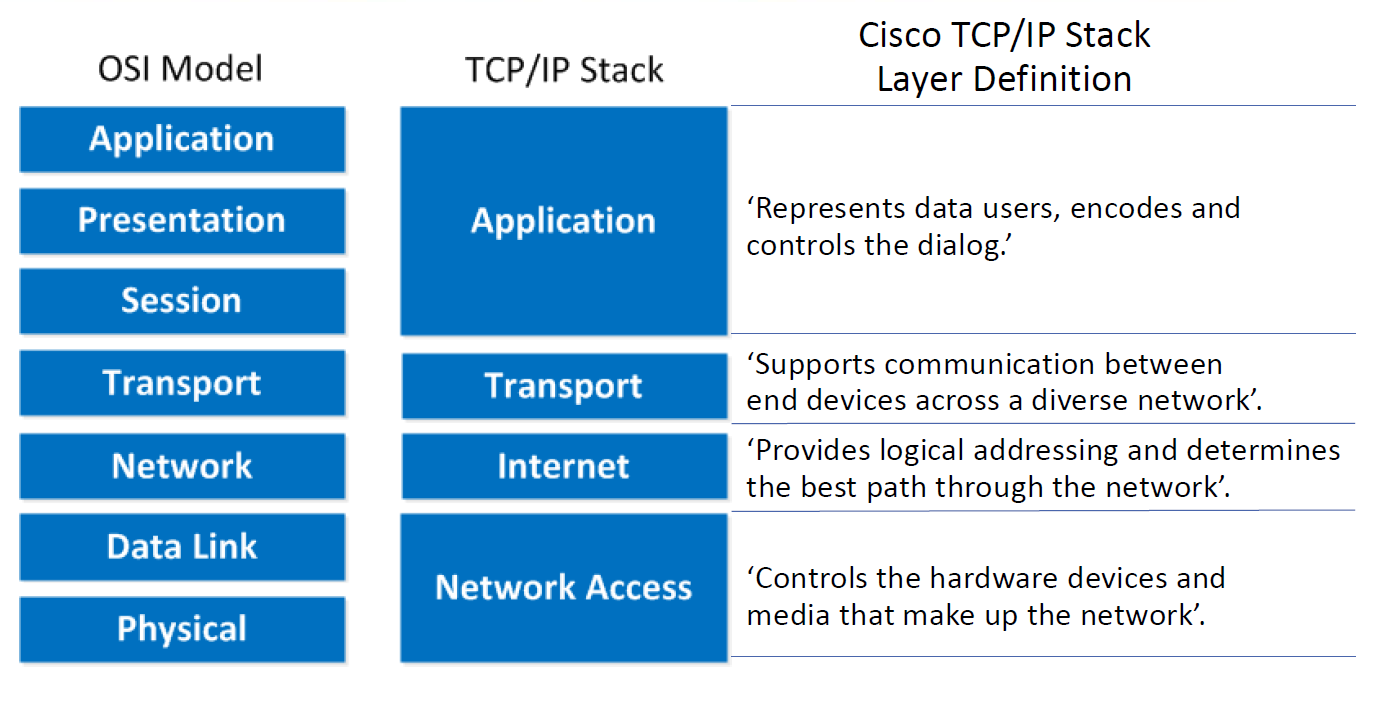 Host Communications Terminology
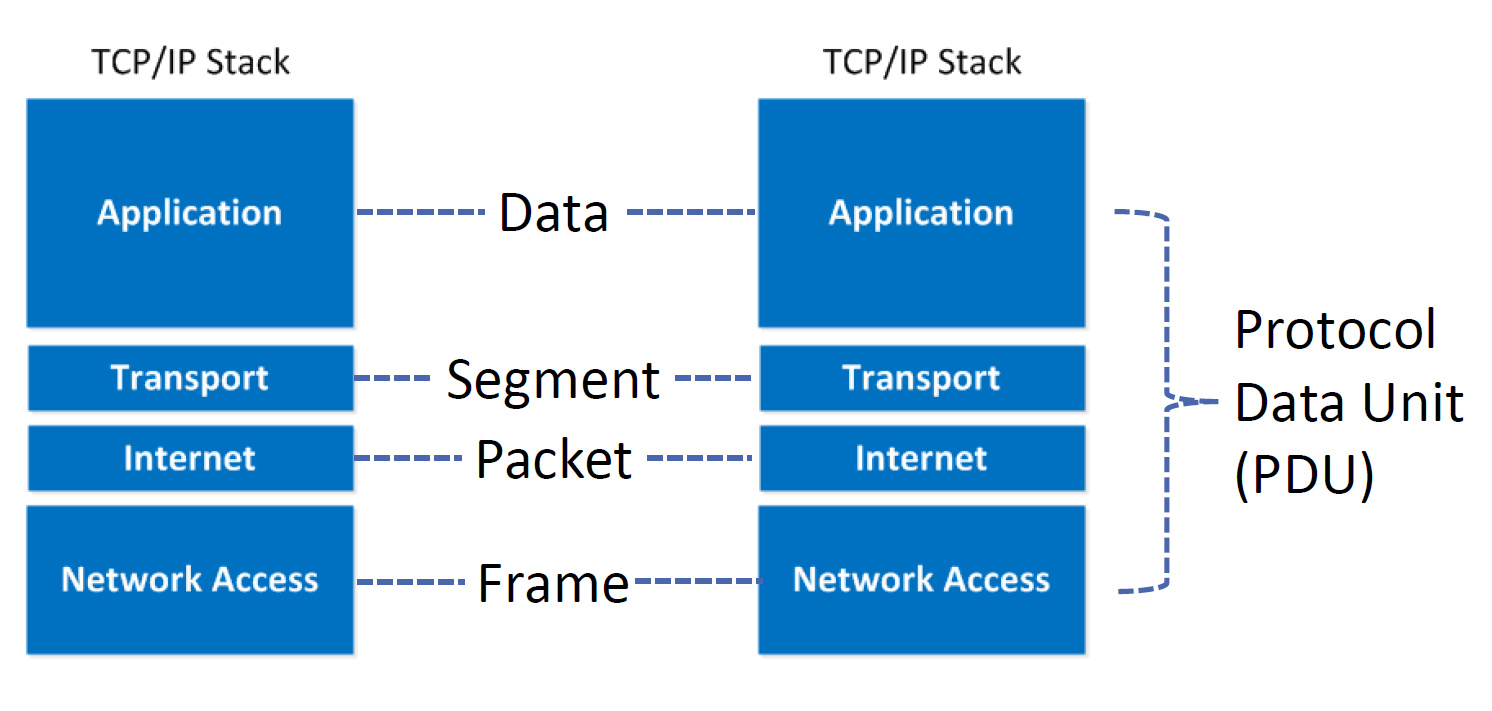 The Upper OSI Layers
Layer 7 – The Application Layer
Layer 6 – The Presentation Layer
Layer 5 – The Session Layer
The Lower OSI Layers
Layer 4 – The Transport Layer
Layer 3 – The Network Layer
Layer 2 – The Data-Link Layer
Layer 1 – The Physical Layer